A Correspondence between two approaches to Interprocedural Analysis in the presence of Join
Ravi Mangal     Mayur Naik	            Hongseok Yang
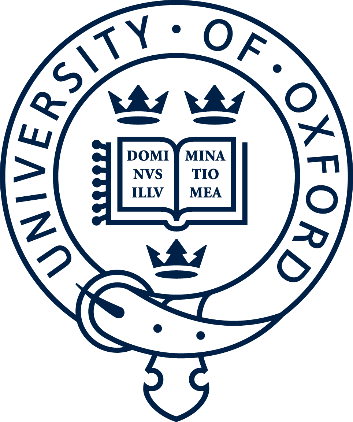 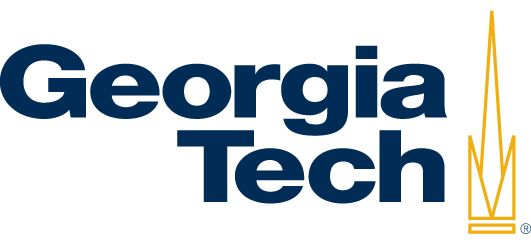 Landscape of Procedural Analyses
Inter-Procedural
Context-Sensitive
(Callstrings, Summaries,…)
Cost
Context-Insensitive
Intra-Procedural
Precision
ESOP 2014
2
Context-Insensitive Analysis
1: void main(){
2:		foo();
		….
3:		foo();
		….
4:		foo();
5: }
6: void foo(){
7:		bar(); 
8: }
main
foo
bar
0-CFA
ESOP 2014
3
Inter-Procedural Analysis Landscape
Cost
0CFA
Precision
ESOP 2014
4
Callstring-based Analysis (1CFA)
1: void main(){
2:		foo();
		….
3:		foo();
		….
4:		foo();
5: }
6: void foo(){
7:		bar(); 
8: }
main
2:foo
3:foo
4:foo
7:bar
1-CFA
ESOP 2014
5
Inter-Procedural Analysis Landscape
Cost
1CFA
0CFA
Precision
ESOP 2014
6
Callstring-based Analysis (2CFA)
1: void main(){
2:		foo();
		….
3:		foo();
		….
4:		foo();
5: }
6: void foo(){
7:		bar();
8: }
main
4:foo
2:foo
3:foo
7,2:bar
7,4:bar
7,3:bar
2-CFA
ESOP 2014
7
Inter-Procedural Analysis Landscape
Shivers [1988],
bddbddb [2004] ,
Paddle [2004],
Doop [2009], …
Cost
∞-CFA
2CFA
1CFA
0CFA
Precision
ESOP 2014
8
Summary-based Analysis (SBA)
1: void main(){
2:		foo();
		….
3:		foo(); 			….
4:		foo(); 
5: }
6: void foo(){
7:		bar();
8: }
main
τ1
τ1
τ2
τ1:foo
τ2:foo
τ3
τ3:bar
Summary-based
ESOP 2014
9
Inter-Procedural Analysis Landscape
Sharir-Pnueli [1981],
Reps et al. [1995], …
SBA
Cost
Precision
ESOP 2014
10
Summary-based Analysis (SBA)
1: void main(){
	…
2:	if(*)
3:		s1;
4:	else
5:		s2;
	…
6: }
1: void main(){
	…
2:	if(*)
3:		s1;
4:	else
5:		s2;
	…
6: }
τ1
τ1
τ2
τ2
τ3
τ3
τ3
τ4 = τ2 ⊔ τ3
τ2
Non-disjunctive summary-based
(ND-SBA)
Disjunctive summary-based (D-SBA)
ESOP 2014
11
Inter-Procedural Analysis Landscape
SLAM [2000]
TVLA [2004],
SpaceInvader [2008], …
D-SBA
Partially D-SBA
SAFE [2008]
ND-SBA
Distributive?
Sharir-
Pnueli
[1981]
Yes
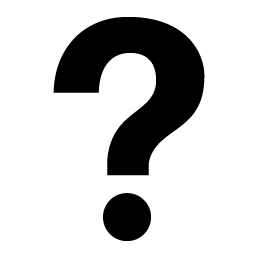 ?
Cost
∞-CFA
No
2CFA
Grove-Chambers [2001]
 conjecture
Our Result
1CFA
0CFA
Precision
ESOP 2014
12
Our Contributions
Proved ∞-CFA = SBA for non-distributive analyses with finite domains.

Generalized Sharir-Pnueli’s 1981 result and resolved 2001 conjecture by Grove-Chambers.

Empirically observed the precision of ∞-CFA via SBA for pointer analysis and improved over existing k-CFA approaches.
ESOP 2014
13
New Inter-Procedural Analysis Landscape
D-SBA
Partially D-SBA
ND-SBA
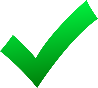 Cost
∞-CFA
2CFA
1CFA
0CFA
Precision
ESOP 2014
14
Proof Challenges
Challenge 1: Unused summaries in SBA fixpoint solution.
Challenge 2: Non-monotonicity of SBA.
ESOP 2014
15
Proof Challenges (1)
⊤
1: int x;
2: void main(){
3:  x = 0;
4:  while(*){
5:   inc(x);
6:  }
7: }

8: void inc(int x){
9:  x++;
10: }
-0
0+
[x:⊤]
[x:0]
0
+
-
[x:0]
[x:0+]
⊥
[x:+]
Unused summary in 
the fixpoint solution
Sign Abstract Domain
[x:0]
[x:0+]
[x:+]
[x:+]
ESOP 2014
16
Proof Challenges (1)
Challenge 1: Unused summaries in SBA fixpoint solution.
  Solution:   Garbage collection on results computed by SBA.
ESOP 2014
17
Proof Challenges (2)
⊤
1: int x;
2: void main(){
3:  …
4:  …
5:  inc(x);
6:  …
7: }

8: void inc(int x){
9:  x++;
10: }
-0
0+
0
+
-
[x:0+]
[x:0]
⊥
[x:+]
[x:⊥]
[x:⊥]
Sign Abstract Domain
[x:0]
[x:0]
[x:0+]
Non-monotonicity of SBA
[x:+]
[x:+]
ESOP 2014
18
Proof Challenges (2)
Challenge 2: Non-monotonicity of SBA.
  Solution:   Fixpoint of a non-monotone function is  approximated by pre-fixpoint of the function.
ESOP 2014
19
Experimental Motivation
Existing k-CFA approaches scale to low k values.

Correspondence result allows us to simulate the effect of ∞-CFA via SBA.

Empirically study the scalability of SBA and the precision of ∞-CFA.
ESOP 2014
20
Experimental Setup
3 client analyses: call graph reachability, downcast safety, monomorphic callsite inference.

All clients based on an underlying interprocedural pointer analysis for Java bytecode.

Implemented using Chord.

10 benchmarks from Dacapo suite.
ESOP 2014
21
Pointer Analysis Clients
Downcast safety: Downcast is safe if the object to which it is applied is a subtype of the target type.
1: void main(){
2:  Shape s = new Circle();
3:  Circle c = (Circle) s;
4: }
1: void main(){
2:	 Shape s = new Square();
3:	 Circle c = (Circle) s;
4: }
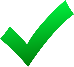 Shape
Circle
Square
ESOP 2014
22
Pointer Analysis Clients
Call graph reachability: Pairwise reachability between program functions.
reach(foo,bar)

reach(foo,taz)
1: void main(){
2:  foo();
3:  taz();
4: }

5: void foo(){
6:	 bar();
7: }
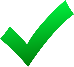 ESOP 2014
23
Pointer Analysis Clients
Monomorphic callsite inference: Dynamically dispatched callsite with single target method.
1: void main(){
2:  Shape s;
3:  if(*){
4:   s = new Circle();
5:  }else{
6:   s = new Square();
7:  }
8:  s.area();
9: }
1: void main(){
2:	 Circle c = new Circle();
3:	 c.area();
4: }
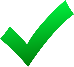 ESOP 2014
24
Benchmarks
ESOP 2014
25
Question 1
Given that k-CFA does not scale,
does SBA even scale?
ESOP 2014
26
Running Time of Pointer Analysis
On average, 2CFA is 3x-5x slower than SBA.
ESOP 2014
27
Different Contexts Per Method
On average, 2CFA computes 4x-7x more contexts than SBA.
ESOP 2014
28
Question 2
What is the precision gain from using ∞-CFA compared to k-CFA?
ESOP 2014
29
Downcast Safety
On average, SBA proves 12% more queries than 2CFA.
ESOP 2014
30
Call Graph Reachability
On average, SBA 
call graph has:
3.3% fewer functions, 
4.7% fewer edges,
 15% fewer pairwise 
reachable functions
 than 2CFA call graph.
On average, SBA proves 9% more queries than 2CFA.
ESOP 2014
31
Monomorphic Call Site Inference
On average, SBA proves 0.6% more queries than 2CFA.
ESOP 2014
32
Experimental Results Summary
For our clients:
SBA scales better than k-CFA; analyzes each method in fewer contexts.
SBA is more precise than 2CFA; greater benefit for harder queries.

General comments:
Scalability of SBA depends on the richness of the abstract domain.
Callstring length just one of the factors affectinganalysis precision.
ESOP 2014
33
Open Question
k-Object Sensitive Analyses:
Proposed by Milanova et al. [2002], uses allocation site of receiver objects to distinguish calling contexts.

Empirically shown to be more precise and scalable than k-CFA for similar k values.

Theoretically incomparable to k-CFA.

Theoretical and empirical comparison with SBA?
ESOP 2014
34
Inter-Procedural Analysis Landscape
D-SBA
Partially D-SBA
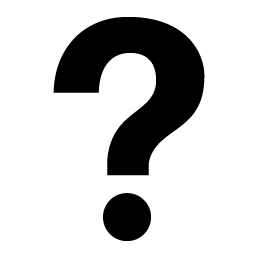 ND-SBA
Cost
∞-CFA
∞-OBJ
2CFA
3OBJ
1CFA
2OBJ
0CFA
1OBJ
Precision
ESOP 2014
35
Conclusion
Proved that ∞-CFA = SBA for non-disjunctive, non-distributive analyses and generalized Sharir-Pnueli’s result.
Developed new proof techniques for garbage collection of summaries and approximating fixpoints of non-monotonic analyses.
Empirically observed the precision of ∞-CFA via SBA, and found SBA is more scalable in practice.
ESOP 2014
36